Module : Mécanismes industriels et transmission de puissance
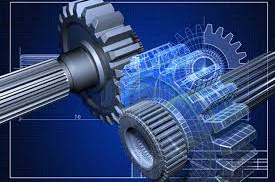 Chapitre 3. Guidage en rotation
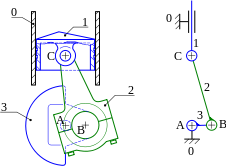 1
Chapitre 4. Guidage en rotation

contact direct
interposition d’un film d’huile
interposition de bagues
interposition d’éléments roulants
Par interposition d’un film d’huile
Par contact direct
Par interposition d’éléments roulants
Par interposition de bagues
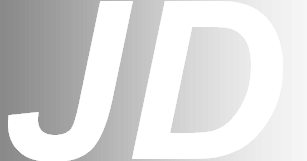 Typologie des solutions
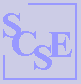 Il existe 4 principaux types de réalisation pour le guidage en rotation :
4
Liaison pivot							            25
Retour au début
Jeu

Arbre
Logement
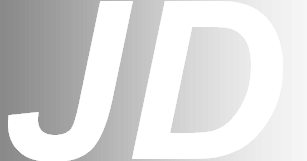 Critères de choix des solutions
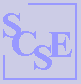 Le critère de choix d’une solution se fait en fonction des conditions de fonctionnement :
 précision du guidage,
 vitesse de rotation,
 efforts admissibles par la liaison.
Liaison pivot							            26
Retour au début
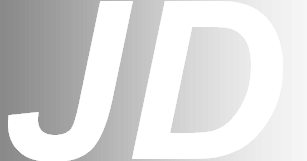 Typologie des solutions
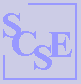 Il existe 4 principaux types de réalisation pour le guidage en rotation :
Par interposition d’un film d’huile
Par contact direct
4
Par interposition d’éléments roulants
Par interposition de bagues
Liaison pivot							            25
Retour au début
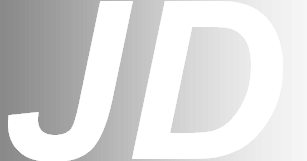 Contact direct
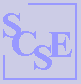 Le guidage en rotation est obtenu par contact direct des surfaces cylindriques arbre/logement.
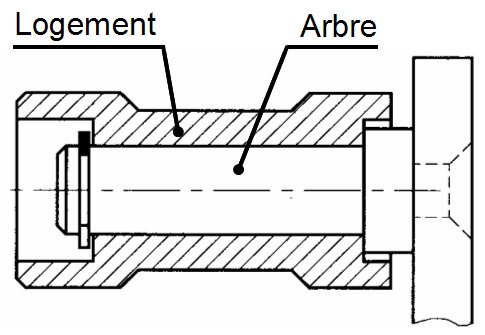 Des arrêts suppriment les degrés de liberté en translation 
(anneau élastique + épaulement).
Liaison pivot							            27
Retour au début
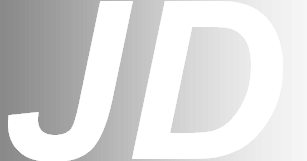 Typologie des solutions
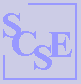 Il existe 4 principaux types de réalisation pour le guidage en rotation :
Par interposition d’un film d’huile
Par contact direct
4
Par interposition d’éléments roulants
Par interposition de bagues
Liaison pivot							            25
Retour au début
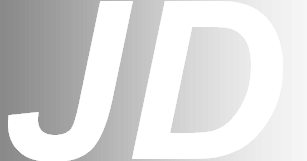 Interposition de bagues
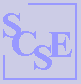 Le guidage en rotation est assuré par des bagues de frottements sur lesquelles se reportent l’usure.
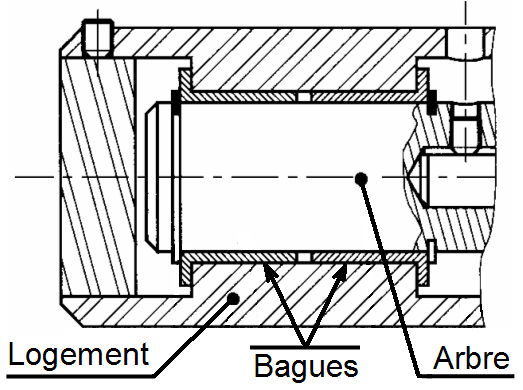 Des arrêts suppriment les degrés de liberté en translation.
Liaison pivot							            28
Retour au début
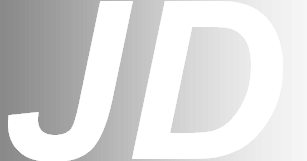 Montage des bagues
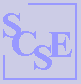 Règle de montage :
Le coussinet est monté serré dans l'alésage (logement) et glissant sur l'arbre.
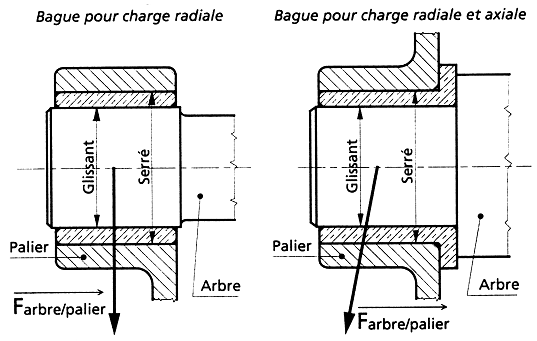 Remarque : 
Lorsque l'effort à transmettre n'est par purement radial, il est conseillé d'utiliser une bague à collerette.
Liaison pivot							            29
Retour au début
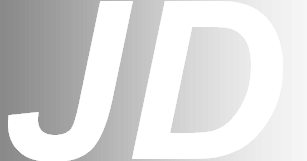 Exemples de bagues
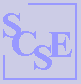 Economiques, les bagues sont de formes tubulaires, avec ou sans collerette et construites à partir de matériaux présentant de bonnes qualités frottantes (bronze, étain, téflon, …). Utilisées à sec ou lubrifiées.
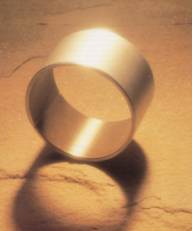 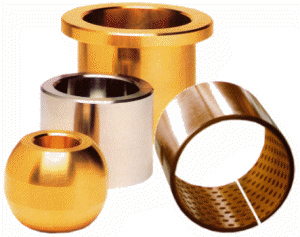 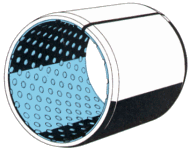 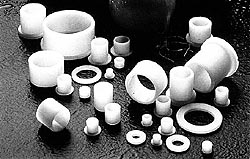 Liaison pivot							            30
Retour au début
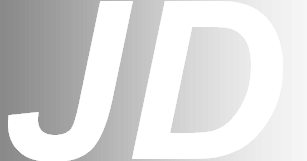 Typologie des solutions
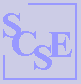 Il existe 4 principaux types de réalisation pour le guidage en rotation :
Par interposition d’un film d’huile
Par contact direct
4
Par interposition d’éléments roulants
Par interposition de bagues
Liaison pivot							            25
Retour au début
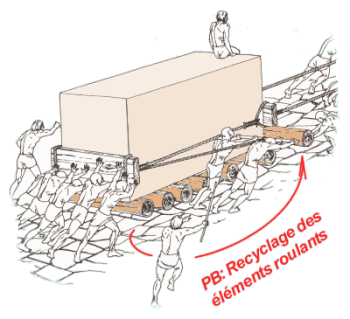 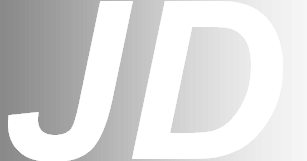 Interposition d’éléments roulants
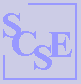 Très rapidement et en particulier chez les Assyriens et les Égyptiens, les hommes eurent recours à des éléments roulants afin de remplacer les traîneaux dans le transport de lourdes charges
Mais ce n'est qu'au 15ème siècle que Léonard de Vinci théorisa la géométrie des roulements. On trouve beaucoup de descriptions détaillées de systèmes de guidages par éléments roulants dans ces écrits. Enfin, la publication des travaux de Heinrich Hertz sur les déformations des corps en contact contribua beaucoup à améliorer les performances des roulements
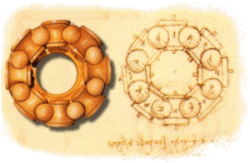 Liaison pivot							            31
Retour au début
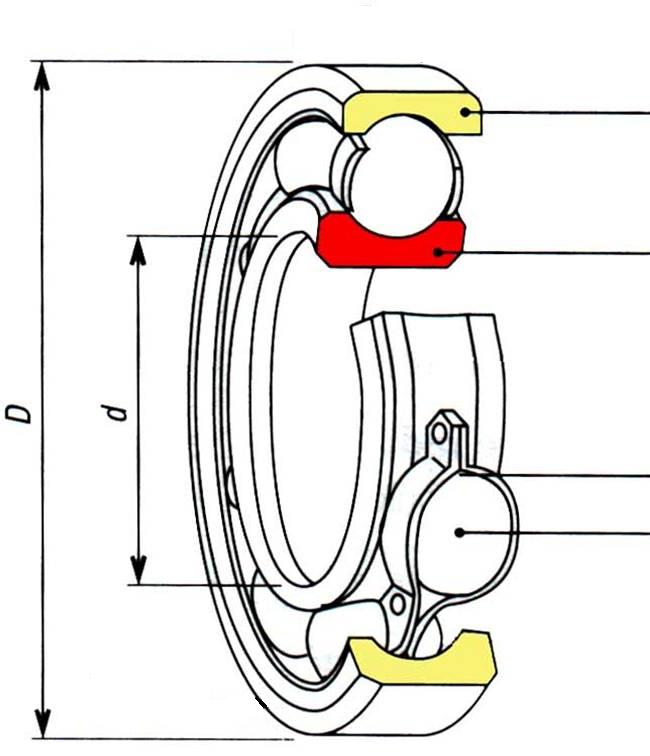 1
2
3
4
Billes
Rouleaux
Aiguilles
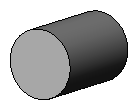 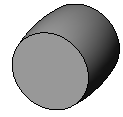 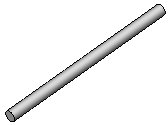 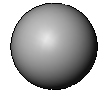 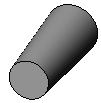 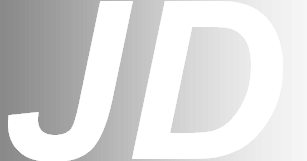 Composition d’un roulement
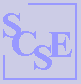 Tous les roulements sont composés de :
1 : Bague extérieure, liée à l’alésage (logement du roulement)
2 : Bague intérieure, liée à l’arbre
3 : Cage, assure le maintien des éléments roulants
4 : Eléments roulants, situés entre les deux bagues qui peuvent être :
Liaison pivot							            32
Retour au début
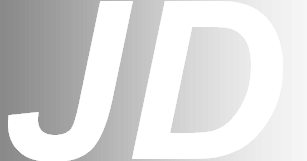 Charges supportées par un roulement
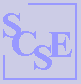 Les charges (efforts) supportées par les roulements sont de 3 types :
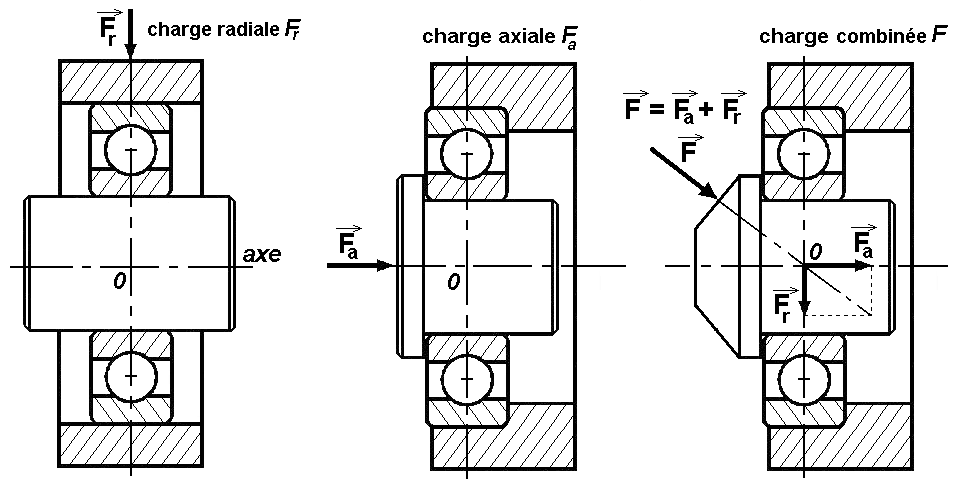 Liaison pivot							            33
Retour au début
AXIALES et RADIALES
AXIALES
RADIALES
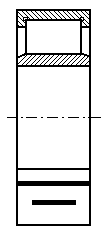 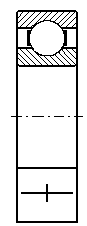 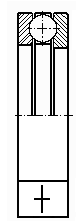 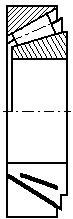 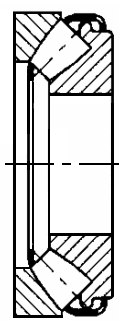 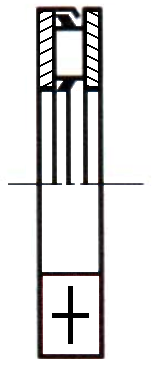 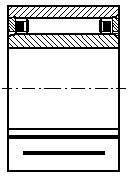 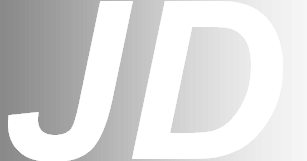 Classements des roulements
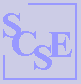 Les roulements sont classés en fonction des charges qu’il peuvent supporter :
Types de charges
Roulement à rouleaux cylindriques
Roulement à rouleaux coniques
Butée à rotule sur rouleaux
Roulement à aiguilles
Roulement à billes
Butée à billes
Butée à aiguilles
Liaison pivot							            34
Retour au début
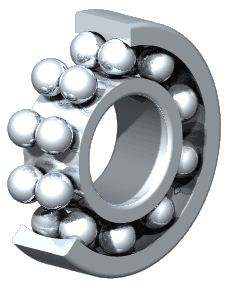 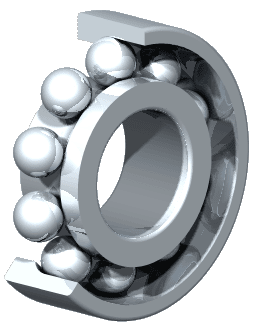 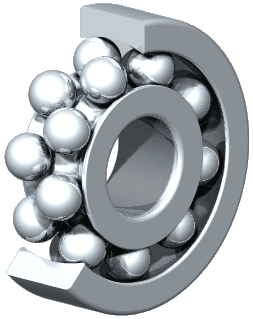 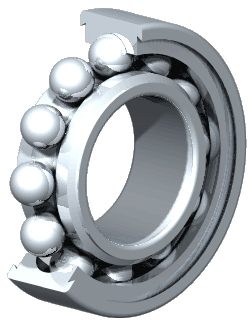 2 rangées
Rotule
Contact oblique
Contact radial
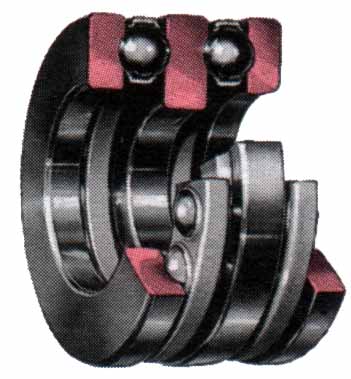 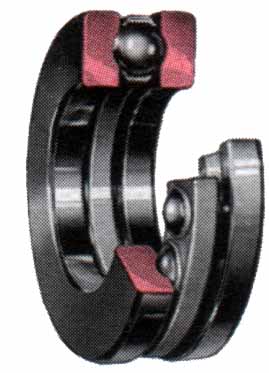 Butée simple effet
Butée double effet
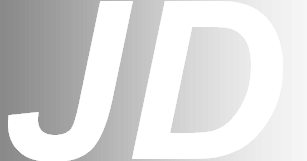 Roulements à Billes
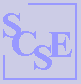 Liaison pivot							            35
Retour au début
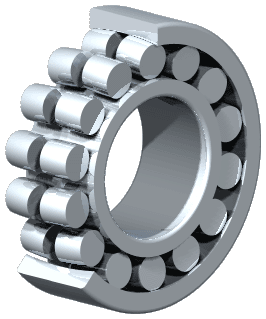 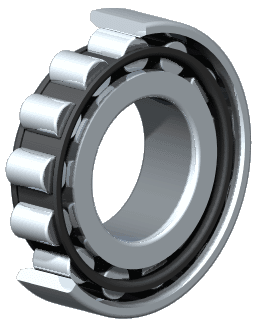 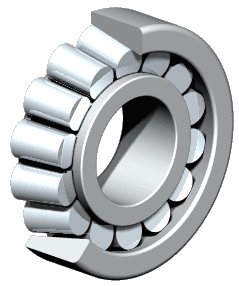 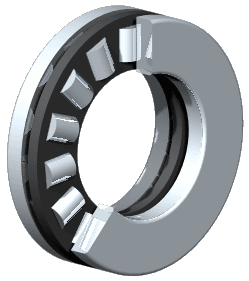 Conique
Rotule
Butée
Cylindrique
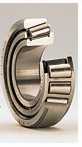 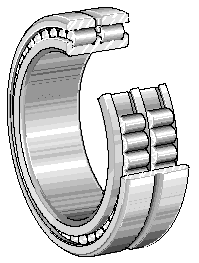 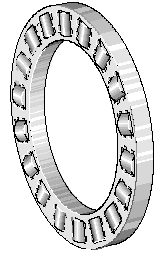 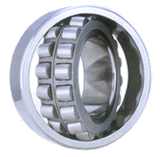 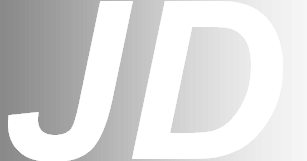 Roulements à Rouleaux
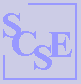 Liaison pivot							            36
Retour au début
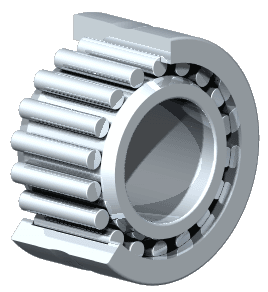 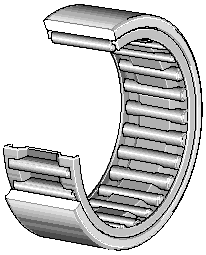 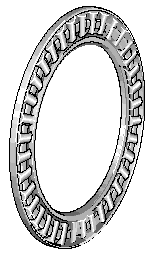 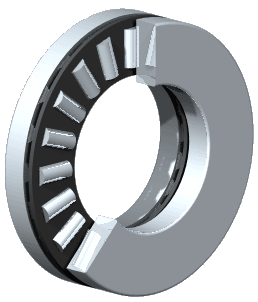 Avec bague intérieure
Sans bague intérieure
Butée avec bague
Butée sans bague
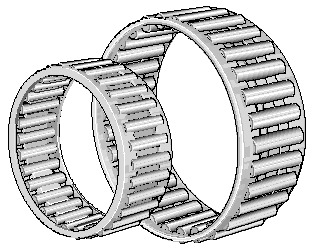 Douilles
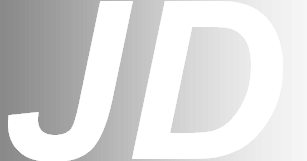 Roulements à Aiguilles
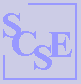 Liaison pivot							            37
Retour au début
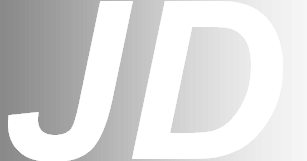 Typologie des solutions
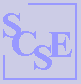 Il existe 4 principaux types de réalisation pour le guidage en rotation :
Par interposition d’un film d’huile
Par contact direct
4
Par interposition d’éléments roulants
Par interposition de bagues
Liaison pivot							            25
Retour au début
Paliers hydrodynamiques
Paliers hydrostatiques
Coussinets autolubrifiants
Paliers hydrodynamiques
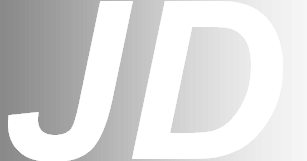 Interposition d’un film d’huile
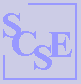 Le guidage en rotation obtenu grâce à l’interposition d’un film d’huile se décompose en 2 familles :
2
Liaison pivot							            38
Retour au début
En fonctionnement
A l’arrêt
Au repos
Arbre
Porosités
Film d’huile
Bague autolubrifiante
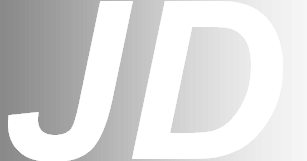 Coussinets autolubrifiants
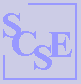 Les coussinets autolubrifiants sont obtenus à partir de métal fritté (compression de poudre à température élevée) à base de bronze, poreux (porosités entre 15 et 35% en volume), avec incorporation de lubrifiant dans les porosités. Dans le cas de l'huile, la structure, comparable à une éponge, restitue l'huile en fonctionnement et l'absorbe à l'arrêt.
Rotation  Echauffement  L’huile sort des porosités
Huile aspirée par capillarité
Huile contenue dans les porosités
Liaison pivot							            39
Retour au début
Arrivée d’huile
Arbre
Palier hydrodynamique
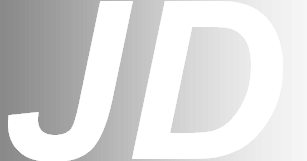 Paliers hydrodynamiques
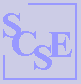 Les paliers lisses hydrodynamiques sont constitués de coussinets comportant une rainure permettant l’arrivée d’un lubrifiant.
La vitesse tangentielle de l'arbre par rapport au palier, à condition qu'elle soit suffisante, crée une portance hydrodynamique comparable au ski nautique ou à l'aquaplaning.
En permanence un film d'huile sépare les deux surfaces respectives (régime hydrodynamique). L'usure est alors pratiquement nulle et les frottements fortement réduits.
Liaison pivot							            40
Retour au début
Paliers hydrodynamiques
Paliers hydrostatiques
Coussinets autolubrifiants
Paliers hydrodynamiques
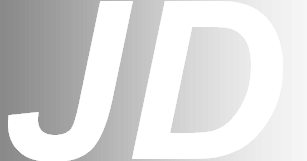 Interposition d’un film d’huile
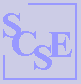 Le guidage en rotation obtenu grâce à l’interposition d’un film d’huile se décompose en 2 familles :
2
Liaison pivot							            38
Retour au début
Arrivée d’huile sous pression
Arbre
Film d’huile
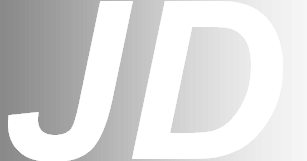 Paliers hydrostatiques
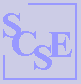 Le principe de fonctionnement est différent de celui des paliers hydrodynamiques, la pression est fournie par une pompe qui envoie le fluide sous pression dans quatre chambres.
L’arbre est sustenté au centre du mécanisme par la pression du fluide. La création du film d’huile est produite par la mise en pression autour de l’arbre à la façon d’un hydroglisseur.
Liaison pivot							            41
Retour au début
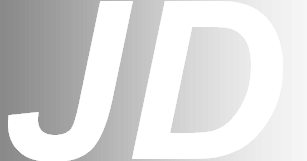 Comparaison des solutions
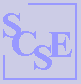 Liaison pivot							            42
Retour au début
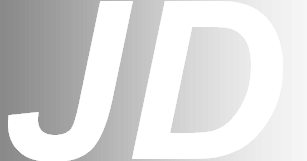 Applications des solutions
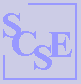 Liaison pivot							            43
Retour au début
Chapitre 4. Guidage en translation
- Par contact direct
- Par interposition d’éléments roulants
- Par interposition d’un film d’air ou d’huile
Par contact direct
Par interposition d’éléments roulants
Par interposition d’un film d’air ou d’huile
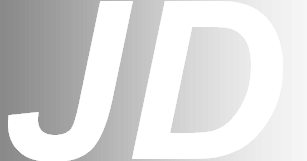 Typologie des solutions
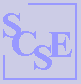 Il existe 3 principaux types de réalisation pour le guidage en translation :
3
Liaison glissière							            45
Retour au début
Guidage PRISMATIQUE
Surfaces de contact planes
Surfaces de contact cylindriques
Guidage par               ARBRE COULISSANT
Association de différentes surfaces
Guidage par          LIAISONS MULTIPLES
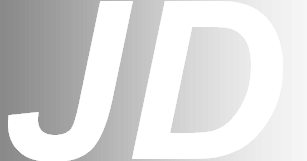 Contact direct
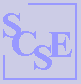 Il existe 3 principaux types de réalisation de contact direct :
3
Liaison glissière							            46
Retour au début
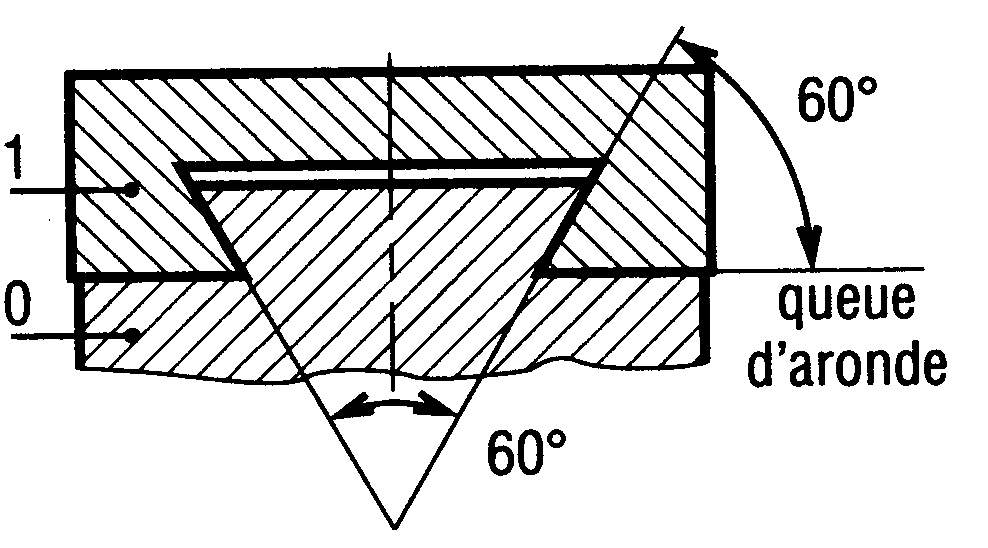 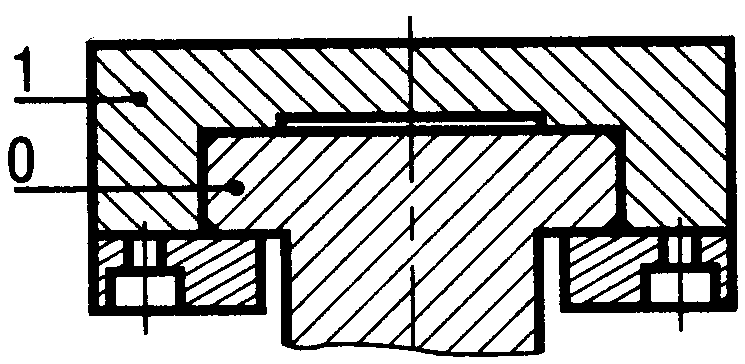 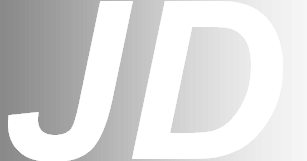 Guidage Prismatique
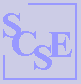 Les surfaces de contact planes sont prépondérantes.
La géométrie des surfaces de contact n’est pas forcément rectangulaire. Elle peut prendre plusieurs formes.
Rainure en Té
Queue d’aronde
Les frottements peuvent être diminués par l’interposition d’éléments anti-friction (bandes de PTFE*, bronze, polyamide ou Nylon) qui peuvent être collés sur l’une des surfaces en frottement.
* : Polytétrafluoroéthylène
Liaison glissière							            47
Retour au début
Guidage PRISMATIQUE
Surfaces de contact planes
Surfaces de contact cylindriques
Guidage par               ARBRE COULISSANT
Association de différentes surfaces
Guidage par          LIAISONS MULTIPLES
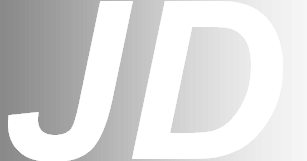 Contact direct
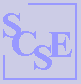 Il existe 3 principaux types de réalisation de contact direct :
3
Liaison glissière							            46
Retour au début
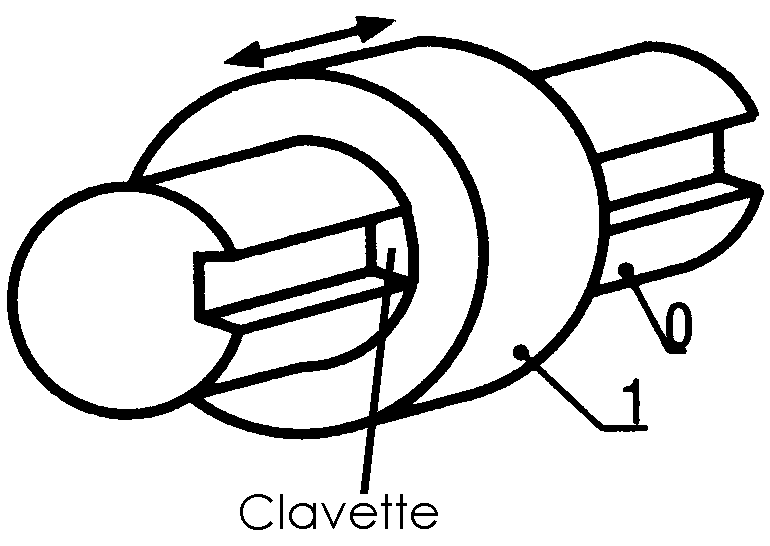 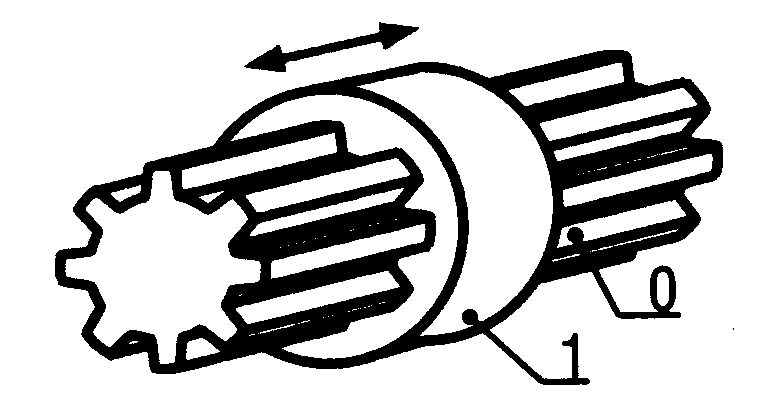 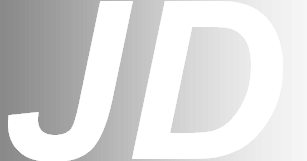 Guidage par arbre coulissant
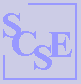 La liaison glissière est réalisée par association d’un contact cylindrique et d’un arrêt en rotation.
L’arrêt en rotation peut être réalisé à l’aide  :
d’une clavette (figure 1)
ou de cannelures (figure 2).
Liaison glissière							            48
Retour au début
Guidage PRISMATIQUE
Surfaces de contact planes
Surfaces de contact cylindriques
Guidage par               ARBRE COULISSANT
Association de différentes surfaces
Guidage par          LIAISONS MULTIPLES
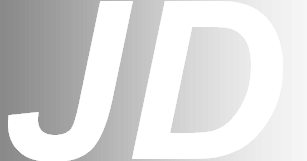 Contact direct
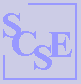 Il existe 3 principaux types de réalisation de contact direct :
3
Liaison glissière							            46
Retour au début
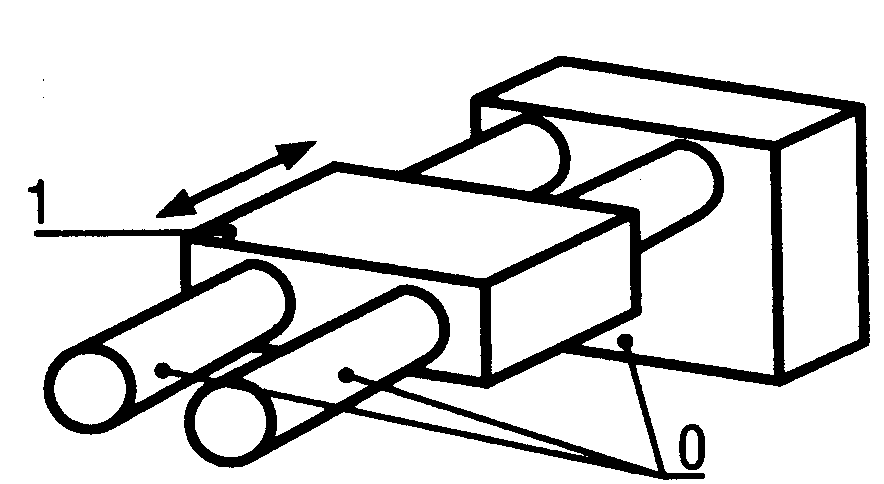 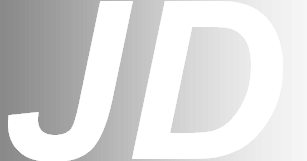 Guidage Liaisons Multiples
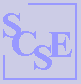 La combinaison de certaines liaisons peut aboutir à la réalisation d’une liaison glissière.
Exemple : Deux liaisons pivot glissant en parallèle n’autorisent qu’une 		    translation.
Guidage sur colonnes.
Liaison glissière							            49
Retour au début
Par contact direct
Par interposition d’éléments roulants
Par interposition d’un film d’air ou d’huile
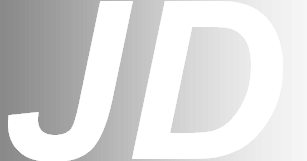 Typologie des solutions
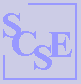 Il existe 3 principaux types de réalisation pour le guidage en translation :
3
Liaison glissière							            45
Retour au début
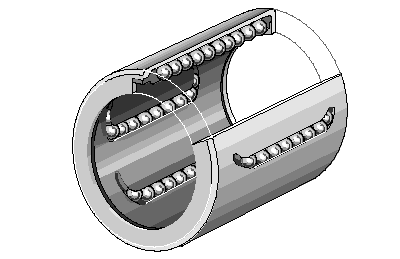 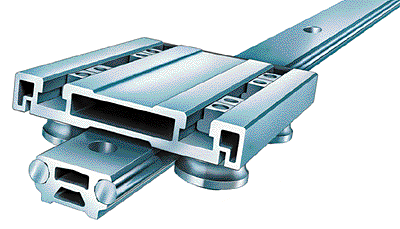 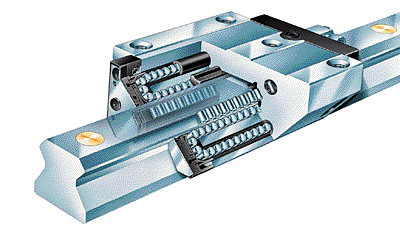 Douille à billes
Guidage par galets
Guidage à rouleaux
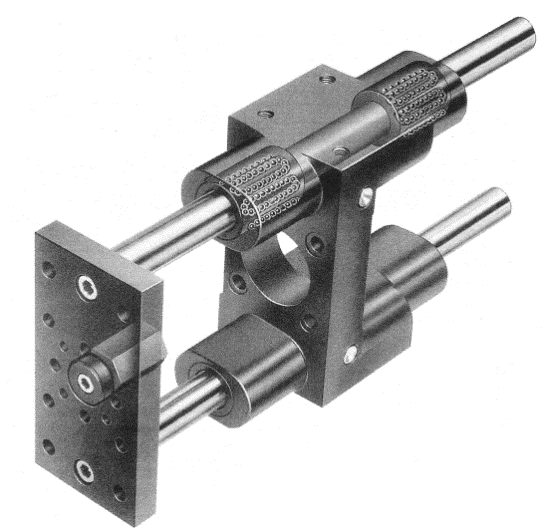 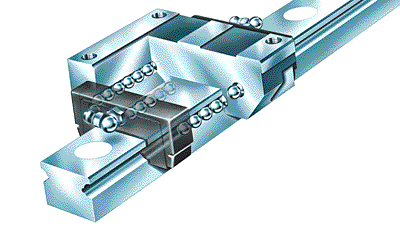 Guidage par billes
Module de guidage linéaire
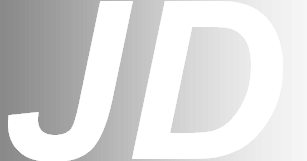 Interposition d’éléments roulants
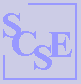 Il existe une grande variété d’éléments roulants standards permettant de réaliser une liaison glissière (voir figures suivantes).
Liaison glissière							            50
Retour au début
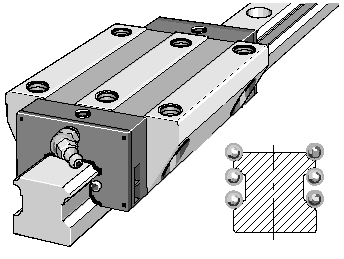 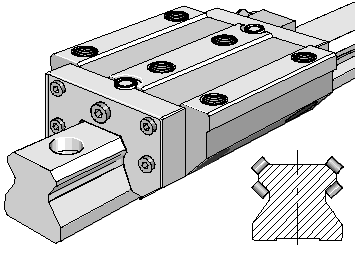 Guidage à billes à 3 rangées
Guidage à rouleaux à 2 rangées
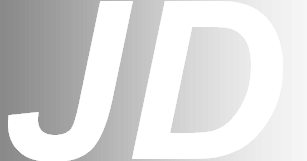 Interposition d’éléments roulants
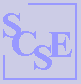 Le coût de ces éléments limite leur utilisation aux cas pour lesquels le frottement doit être réduit et les efforts importants. 
Ces éléments admettent des vitesses importantes, un bon rendement et une grande précision.
Ces solutions augmentent la précision de guidage et la rigidité, mais sont de réalisation plus délicate et donc plus coûteuse.
Liaison glissière							            51
Retour au début
Par contact direct
Par interposition d’éléments roulants
Par interposition d’un film d’air ou d’huile
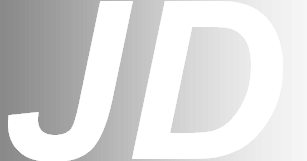 Typologie des solutions
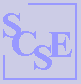 Il existe 3 principaux types de réalisation pour le guidage en translation :
3
Liaison glissière							            45
Retour au début
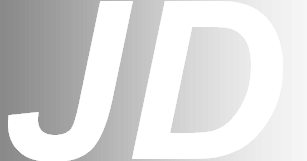 Interposition d’un film d’air et d’huile
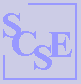 La sustentation par injection de fluide (air ou huile) évite le contact entre le coulisseau et la glissière. Ce type de guidage permet d’obtenir des propriétés antifriction et de guidage de très haut niveau.
Ces solutions sont très coûteuses à fabriquer et à exploiter. Elles sont donc réservées, en général, aux appareils de haute précision (machines à contrôler par exemple).
Liaison glissière							            52
Retour au début